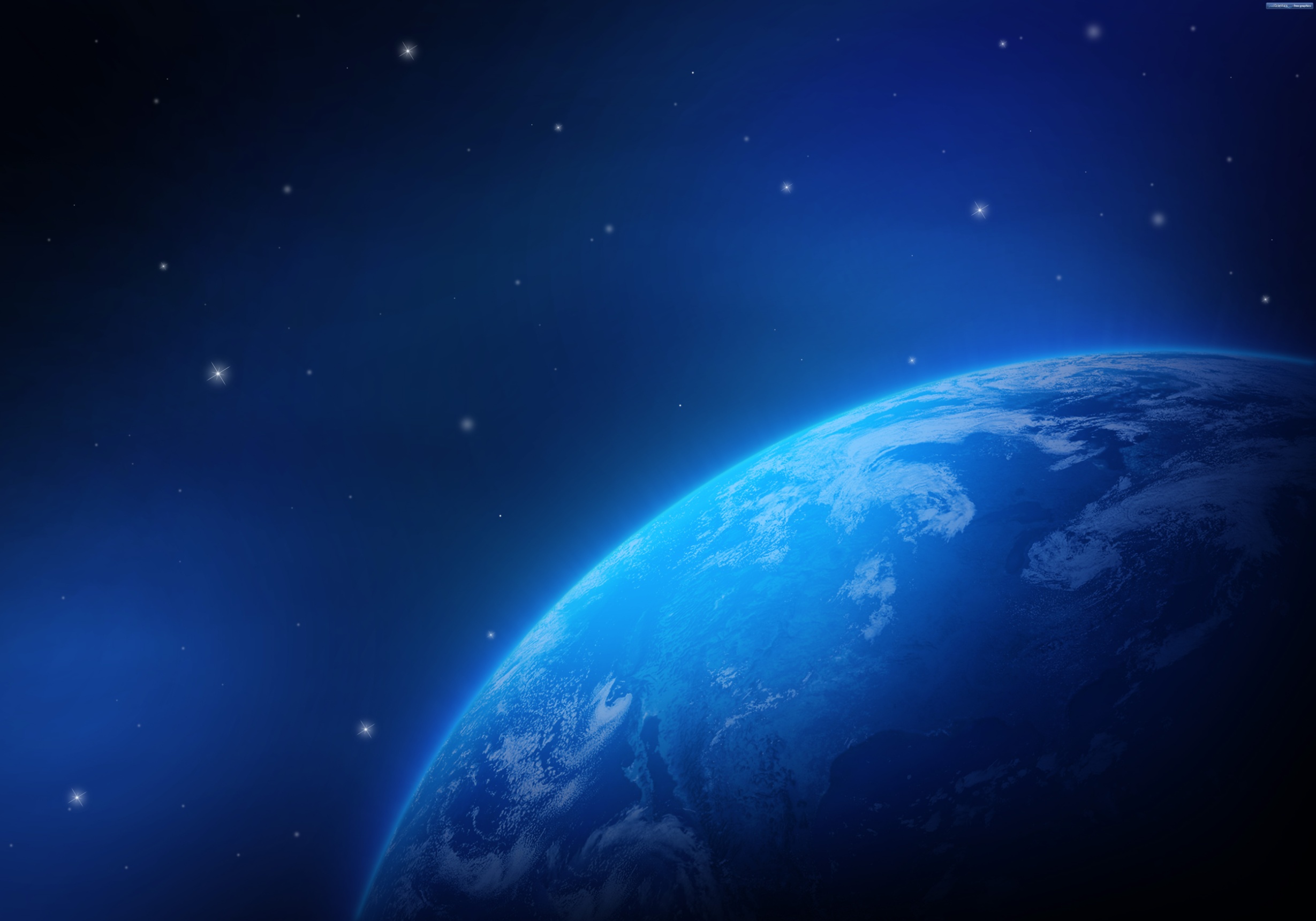 1
GOES-R: The New Generation Begins with Himawari-8
Jordan J. Gerth
Assistant Researcher, Liaison to NWS Pacific Region
Cooperative Institute for Meteorological Satellite Studies
University of Wisconsin at Madison
Timothy J. Schmit
Research Meteorologist
National Environmental Satellite, Data, and Information Service
Bill D. Ward
Environmental and Scientific Services Division ChiefNational Weather Service Pacific Region Headquarters

Includes contributions from the community
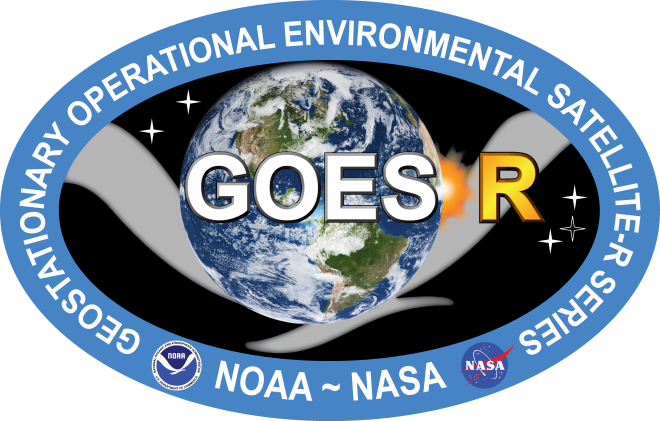 2
GOES-R spacecraft and solar panel
3
An update on GOES-R/S launch
GOES-R is tentatively scheduled to launch on October 14, 2016, in Cape Canaveral, Florida
GOES-S will launch approximately one year after the GOES-R launch
Post-launch testing will occur at 89.5 W and GOES-R will be positioned there for approximately one year
Operational location of GOES-R will depend on NWS priorities and the health of the existing GOES satellites
On-orbit storage
Test & Checkout
Operational
Fuel-Limited Lifetime
4
Continuity of GOES through 2036
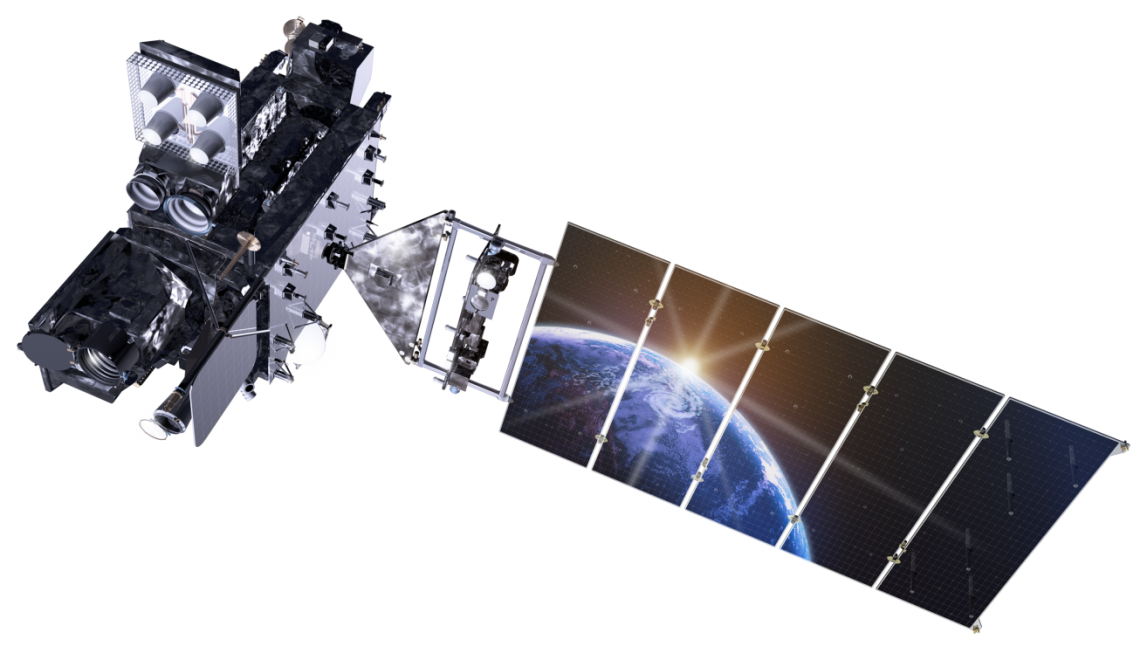 Fiscal Year
GOES-13
GOES East
GOES-14
On-orbit spare
GOES-15
GOES West
Lockheed Martin
GOES-R
GOES-S
GOES-T
GOES-U
Launch & Orbit Raising
Post-launch Testing (PLT) - 180 Days
Operations -
<=5yrs Storage + >=8.4yrs Ops
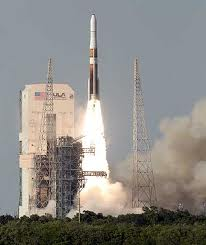 Outgas
System Performance Operational Test (SPOT)
Ex-tended Val
PLT Cal/INR
PLPT
12 Days
30 Days
28 Days
30 Days
32 Days
6 Mo
60 Days
Post-launch Calibration, Instrument Navigation and Registration
Post-launch Product Testing
5
Future GOES-R/S constellation
6
Advanced Baseline Imager (ABI)
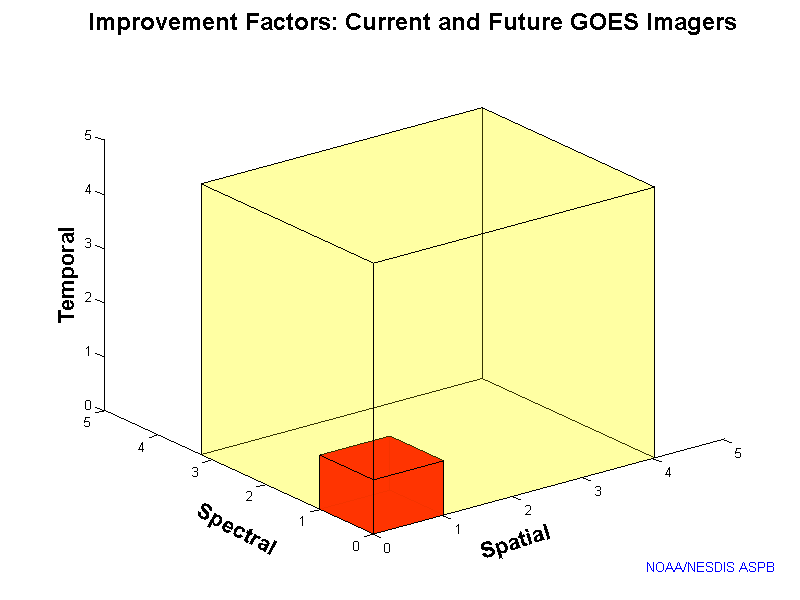 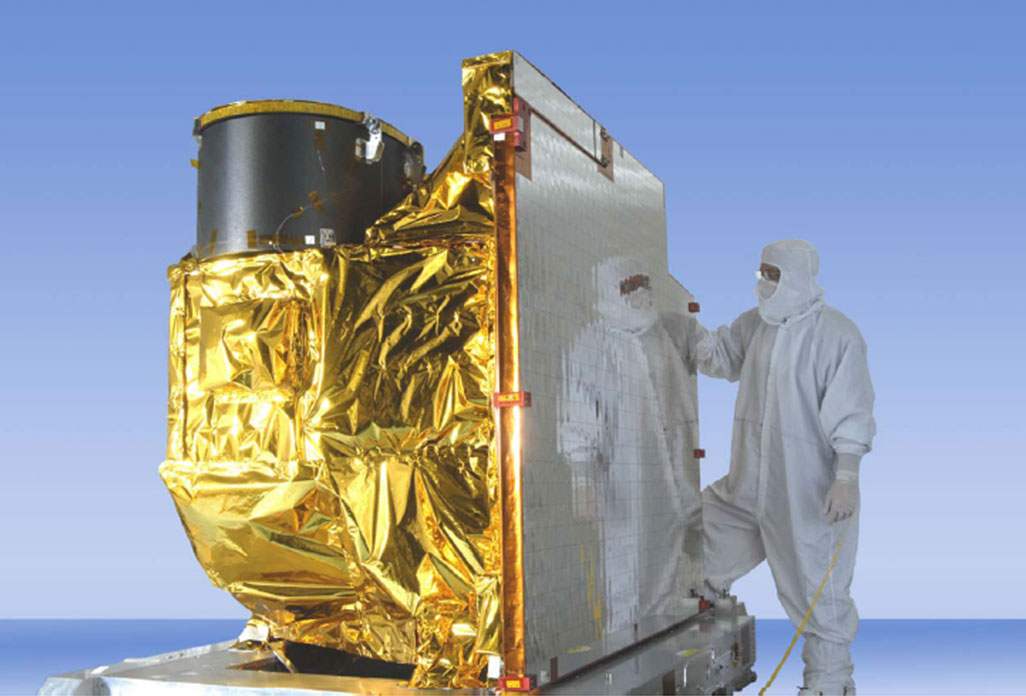 5
4
3
X
Faster scanning(5-minute full disk vs. 25-minute)
X
Improved spatialresolution (2 km IR vs. 4 km)
X
More spectral bands (16 on ABI vs. 5)
7
Advanced Baseline Imager Spectral Bands
8
Improved temporal resolution
Current GOES imager:
CONUS covered once every fifteen minutes, except during rapid scan operations
One full disk every three hours
GOES-R/S ABI:
In one hour:
4 full disk images, 12 CONUS sectors, and 120 mesoscale sectors
OR
Twelve full disk images
9
ABI Visible Bands
Current GOES imager: one band at 1 km resolution
GOES-R ABI: one band at 0.5 km resolution, one band at 1 km resolution
Benefits to the operational meteorologist:
Better resolution of cloud features and cloud-enhanced boundaries
Easier monitoring of smoke and aerosols
Ability to produce pseudo-true color imagery
10
11
ABI Band 2 (0.64 μm)Example from the Advanced Himawari Imager
Kuchinoerabu-jima
12
ABI Near-Infrared Bands
Current GOES imager: No near-infrared bands
GOES-R ABI: Four near-infrared bands, two at 1 km resolution, two at 2 km resolution
Benefits to the operational meteorologist:
Depiction of vegetation health/coverage
Sharper coastlines and easier detection of inland river flooding
Easier cirrus cloud and cloud-phase discrimination
Nocturnal fire detection
13
ABI Band 4 (1.4 μm)Example from the Visible Infrared Imaging Radiometer Suite (VIIRS)
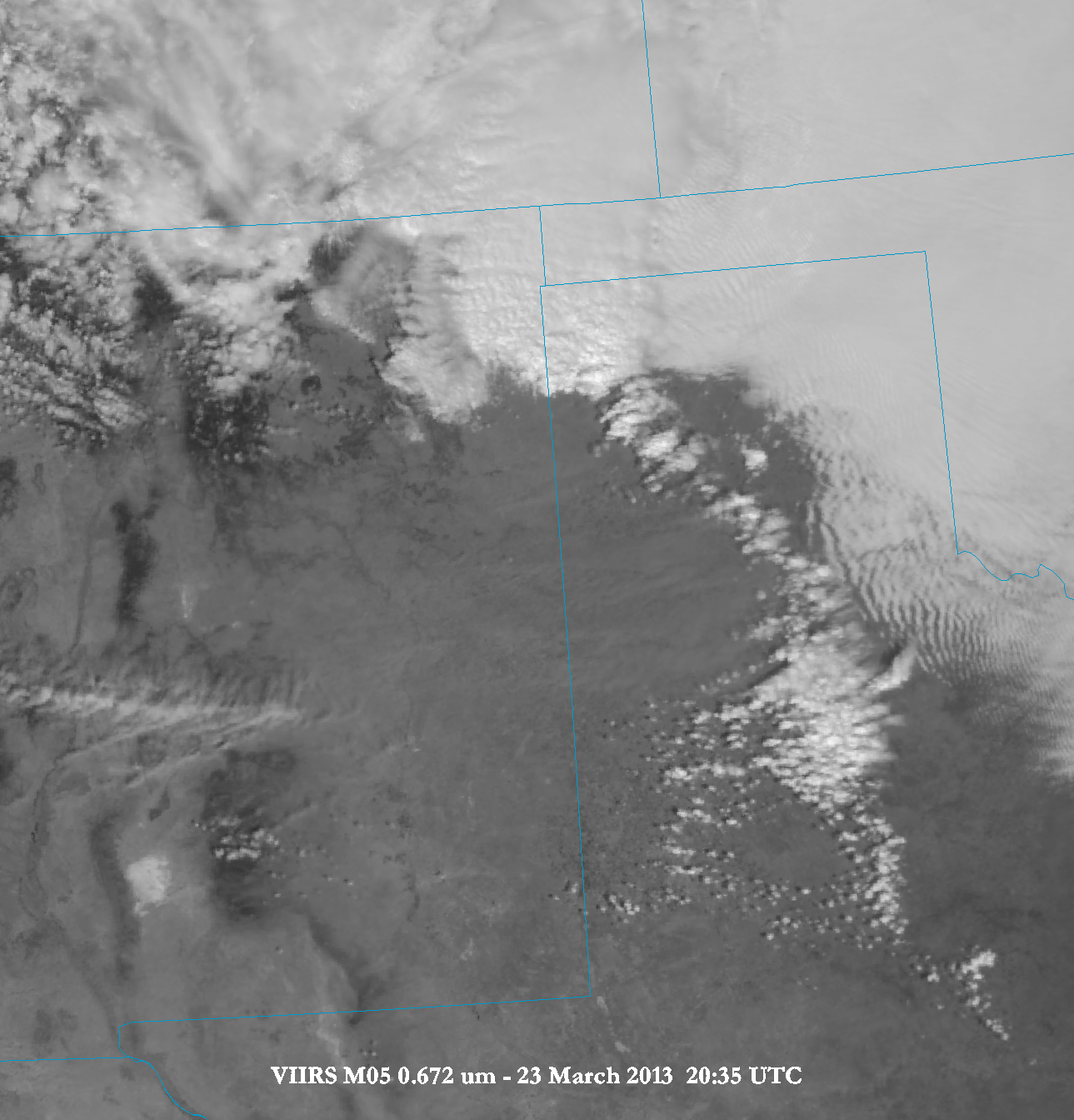 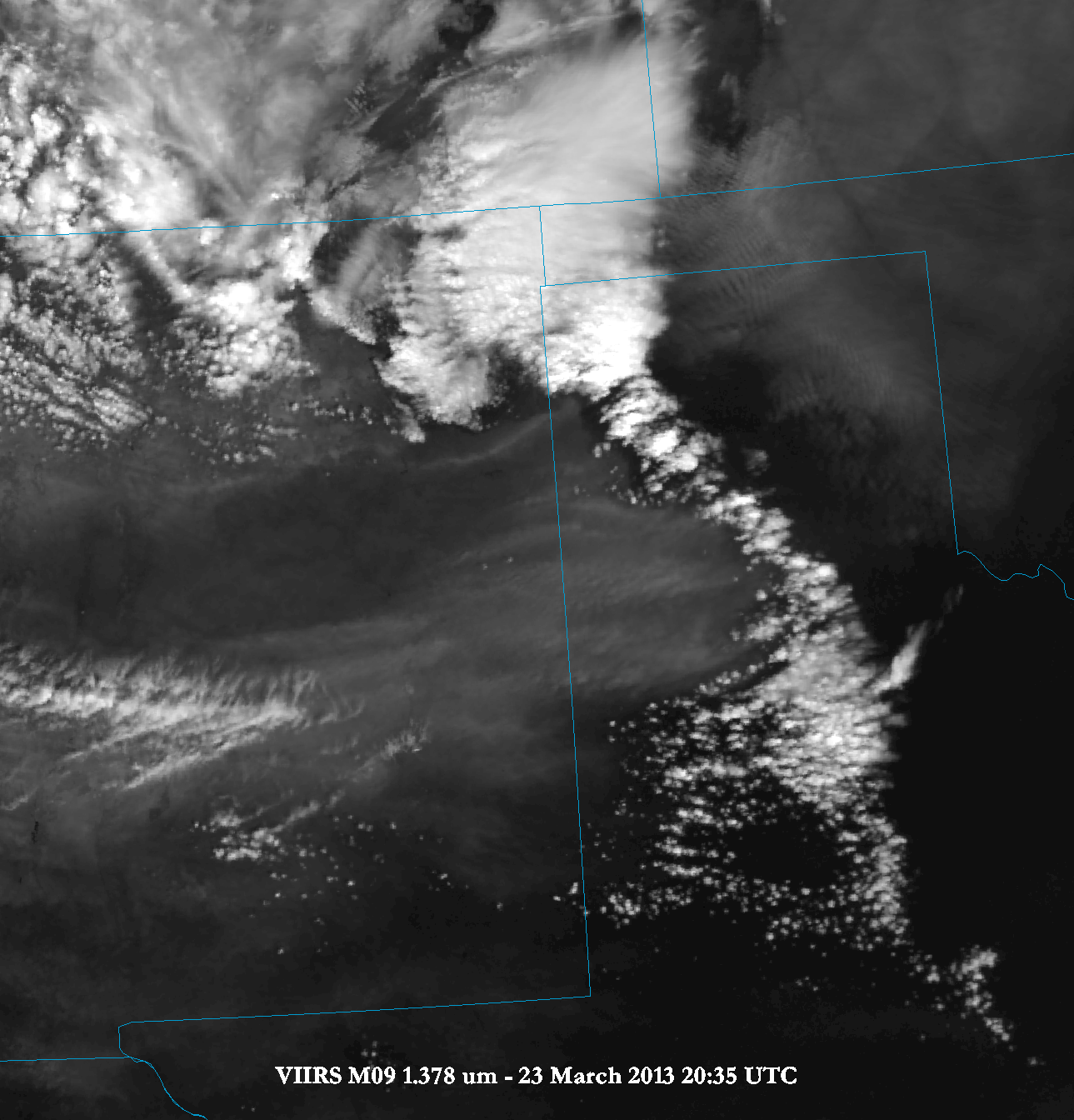 In dry environments, the ABI Band 4 is useful for identifying areas of dust, compared to traditional visible imagery.
14
ABI Band 5 (1.6 μm)Example from the Advanced Himawari Imager
Water clouds
Ice clouds
15
ABI Infrared Bands
Current GOES imager: four bands at 4 km resolution
GOES-R ABI: ten bands at 2 km resolution
Benefits to the operational meteorologist:
Fire detection with better thermal signal
Resolution of middle and upper tropospheric water vapor features
Detection of sulfur dioxide and upper-atmosphere ozone
Several window channels for discerning low-level water vapor gradients
16
Extratropical Transition
Typhoon Atsani
AHI Band 8 (6.2 μm)
24 August 2015
17
ABI quick reference guides
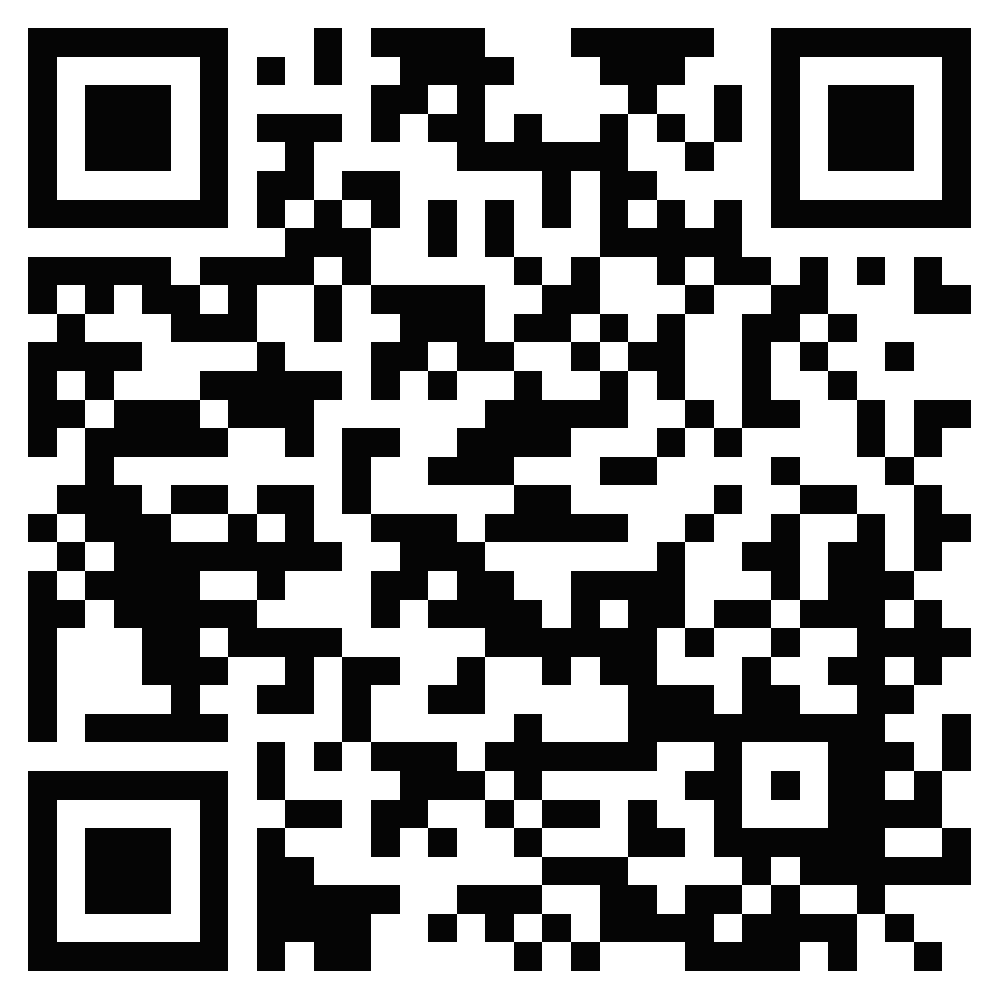 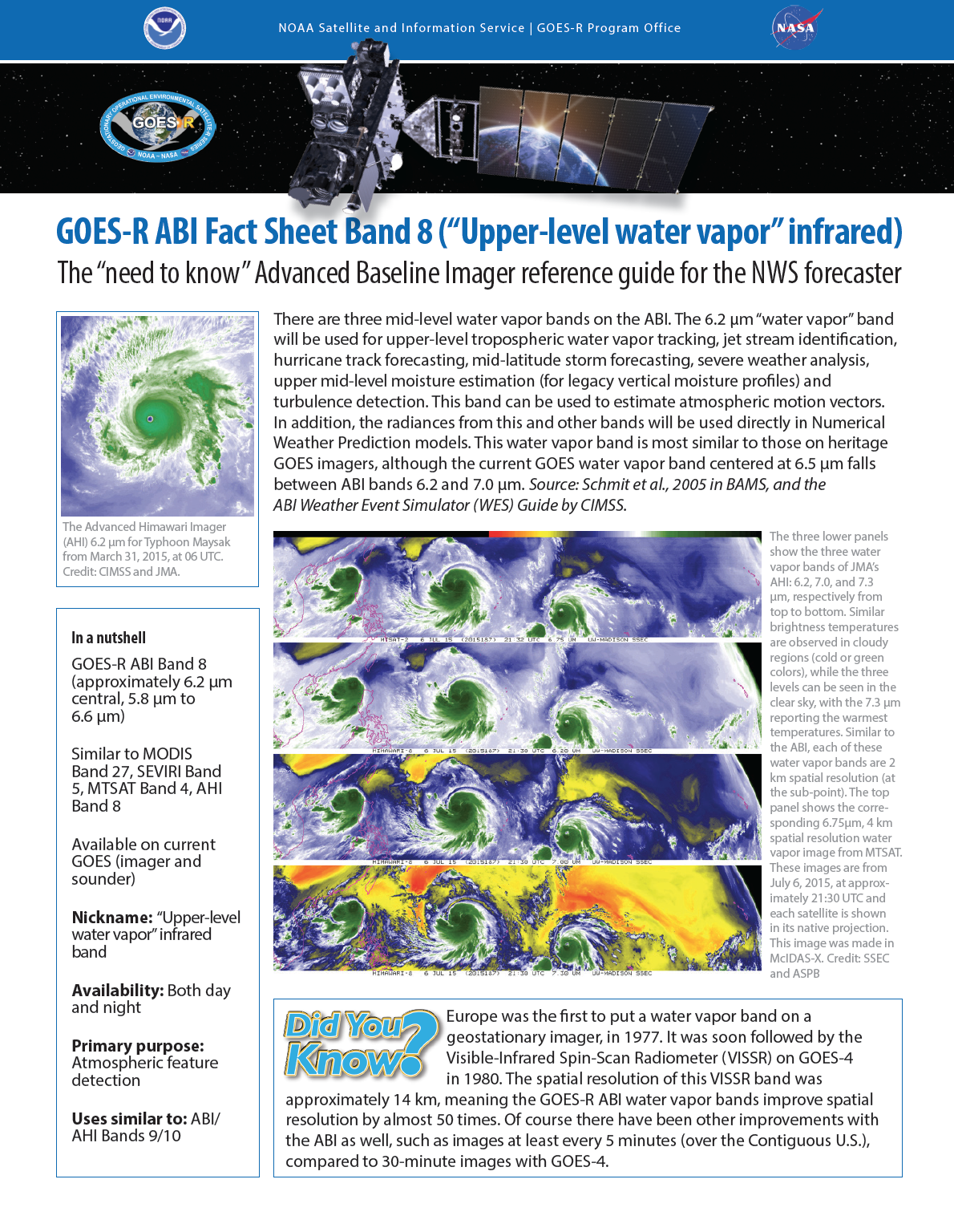 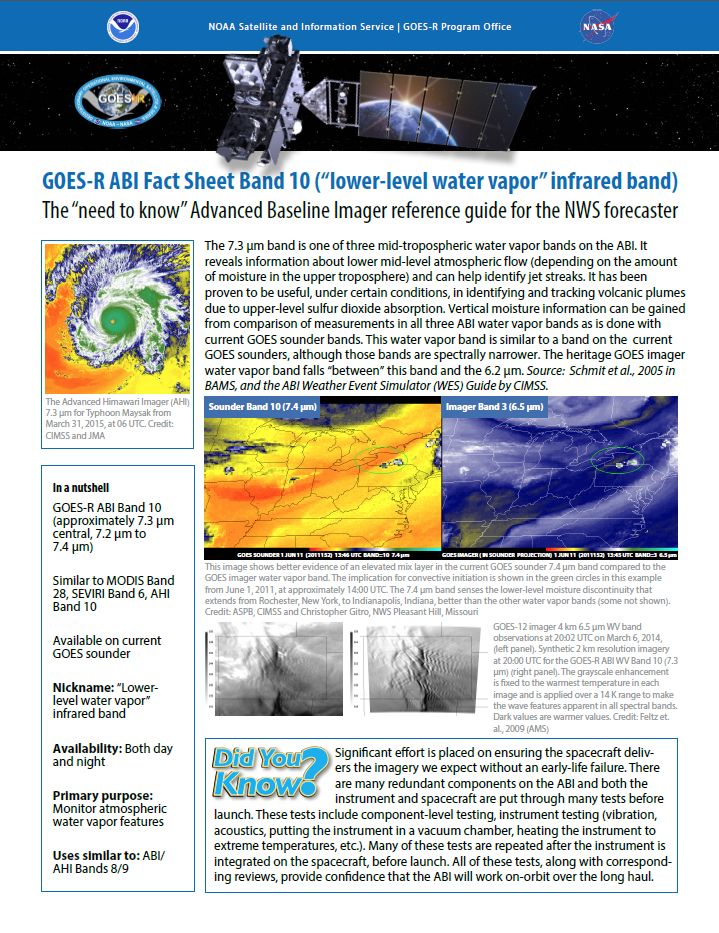 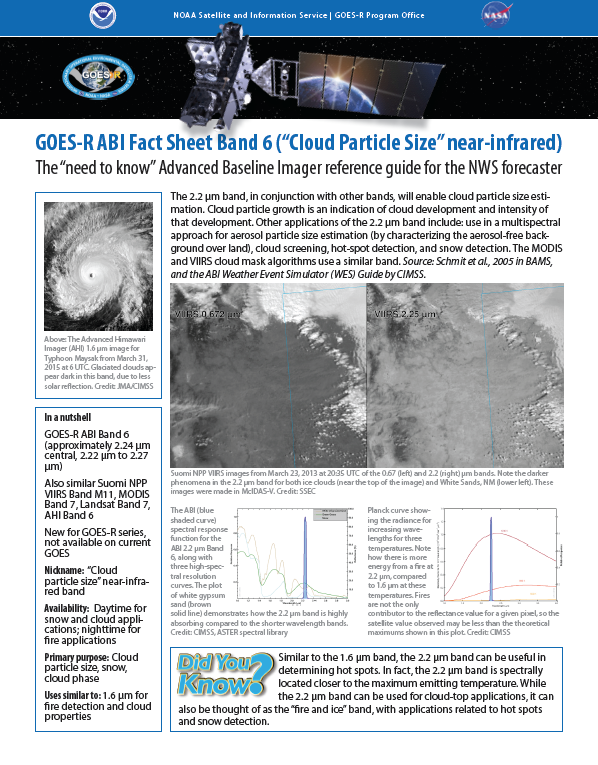 The University of Wisconsin and NOAA are developing a quick reference guide for each one of the ABI bands with forecaster-pertinent information.
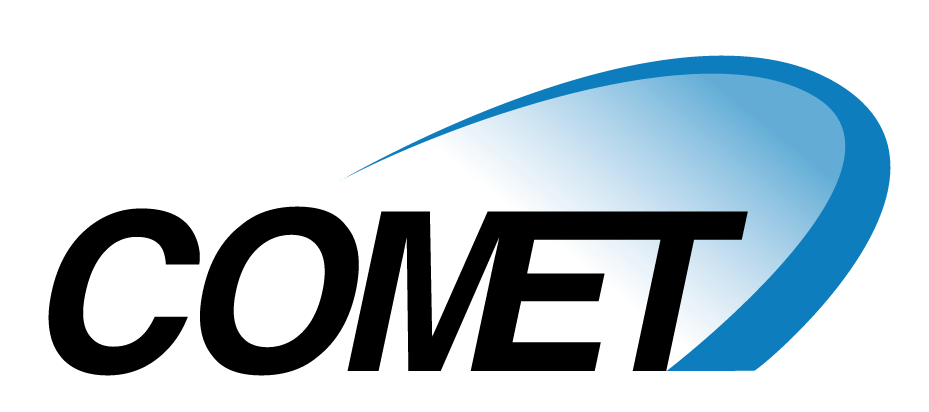 More training on GOES-Ris available from COMET
http://www.goes-r.gov/
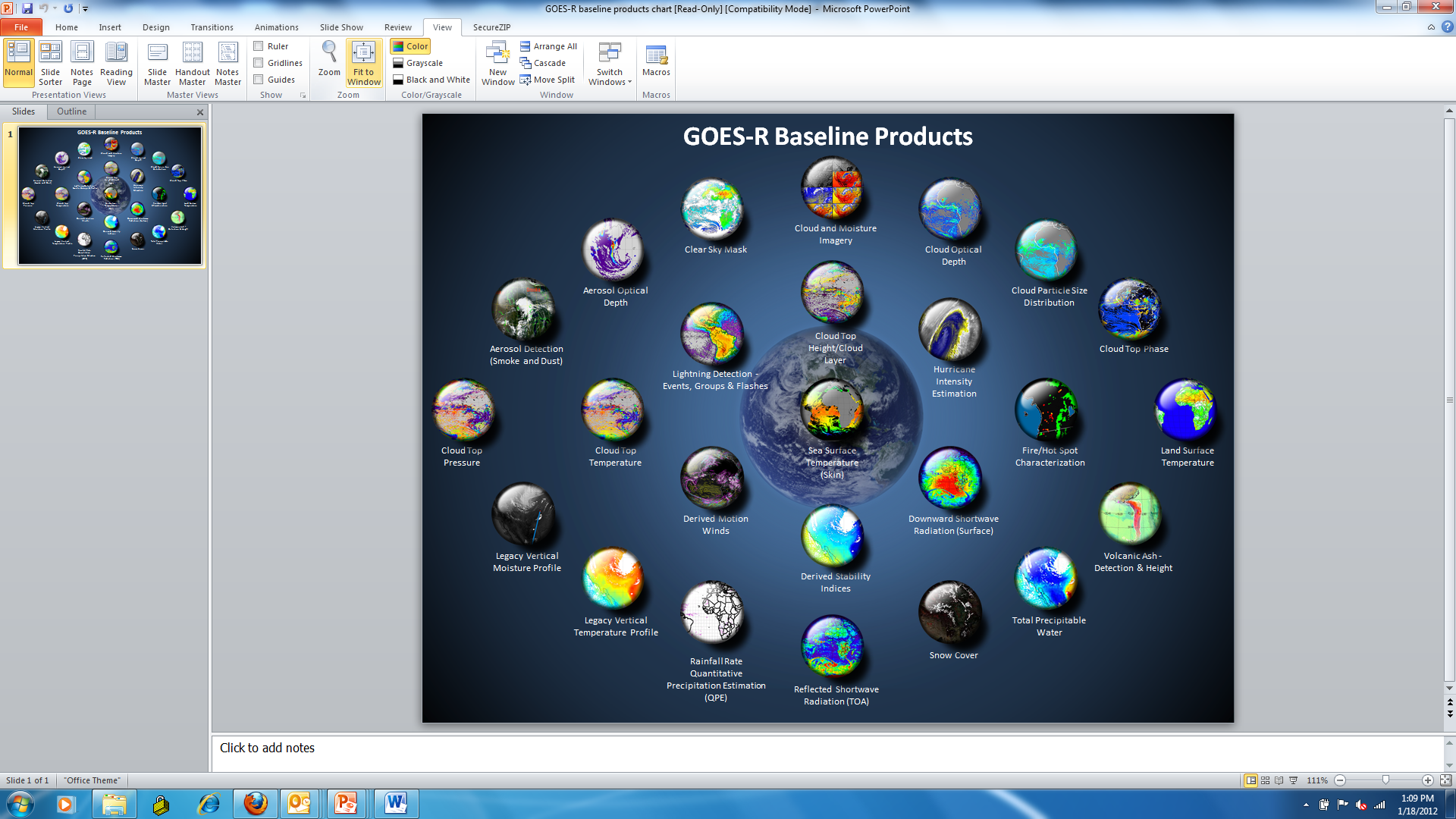 18
19
Atmospheric Motion Vectors (AMVs)
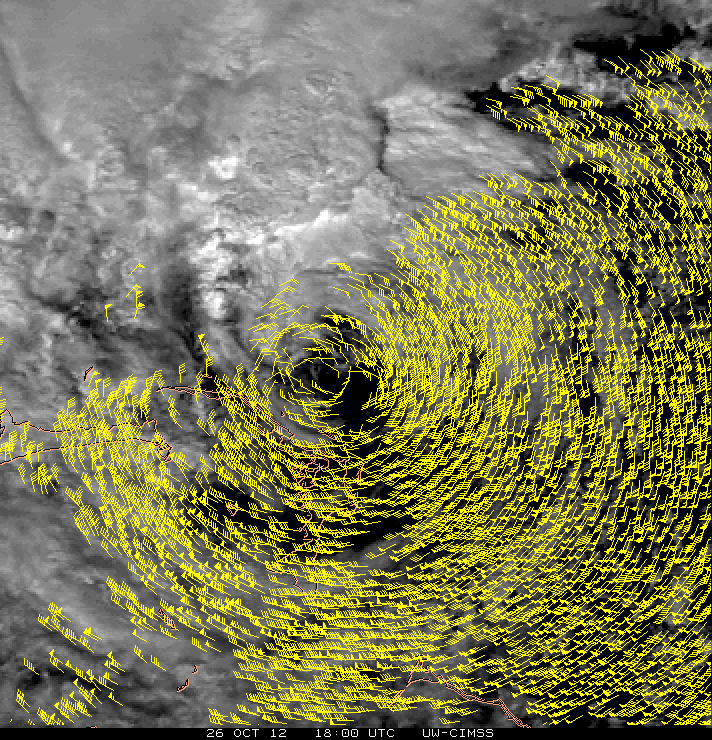 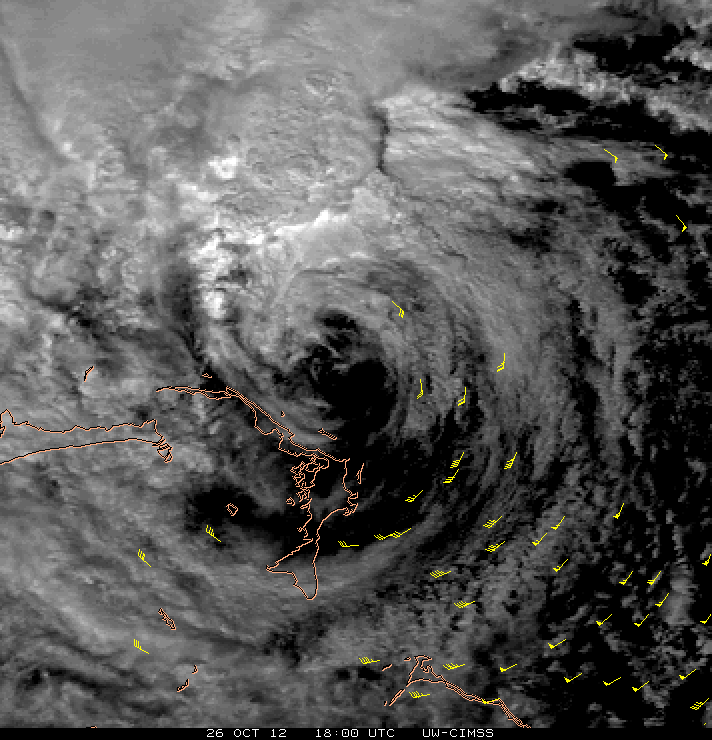 Low-Level (700-950 hPa) Vectors from Visible Imagery
AMVs from 15-minute images (routine GOES imager sampling)                 AMVs from 1-minute images (mesoscale GOES-R ABI sampling)
Hurricane Sandy case from GOES-14 – 18:00 UTC 26 October 2012
19
C. Velden (CIMSS)
20
Find Himawari-8 imagery online
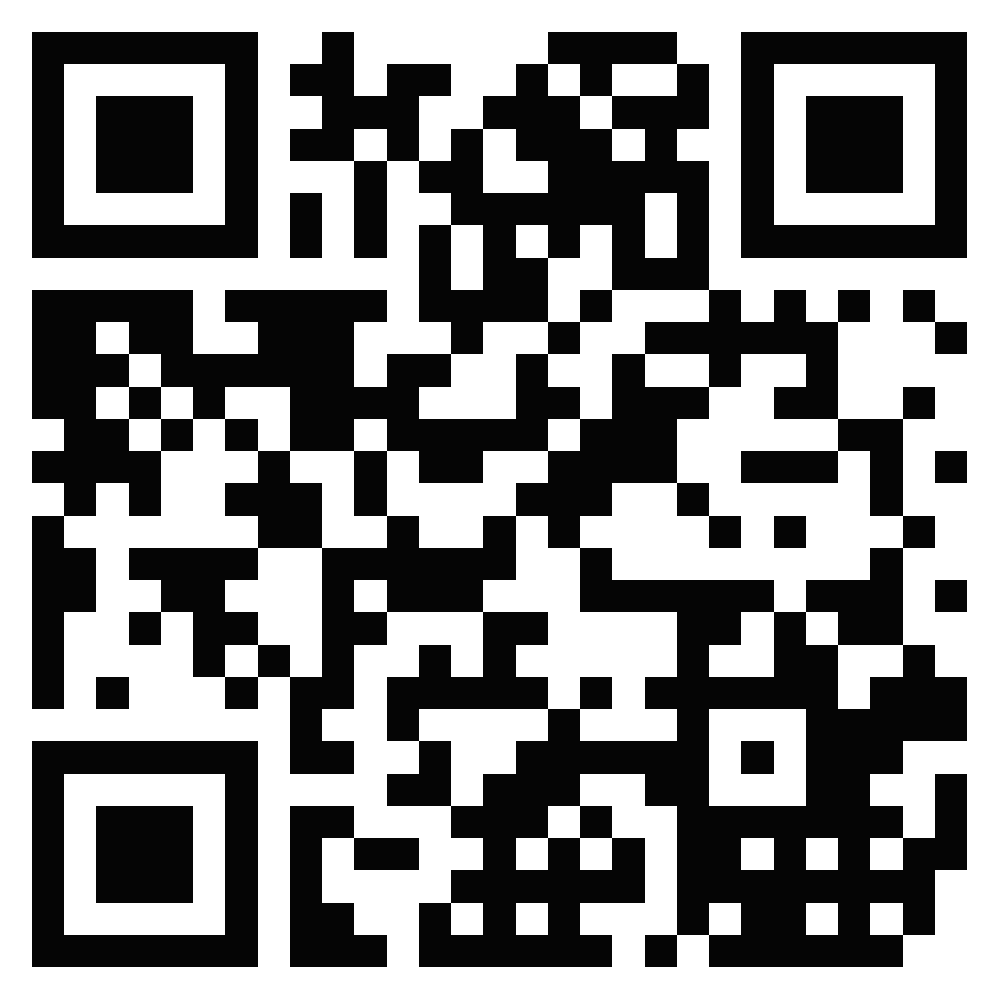 Japan Meteorological Agency
http://www.data.jma.go.jp/mscweb/data/himawari/
University of Wisconsin
http://www.ssec.wisc.edu/data/geo/
http://realearth.ssec.wisc.edu/
Colorado State University
http://rammb.cira.colostate.edu/ramsdis/online/himawari-8.asp
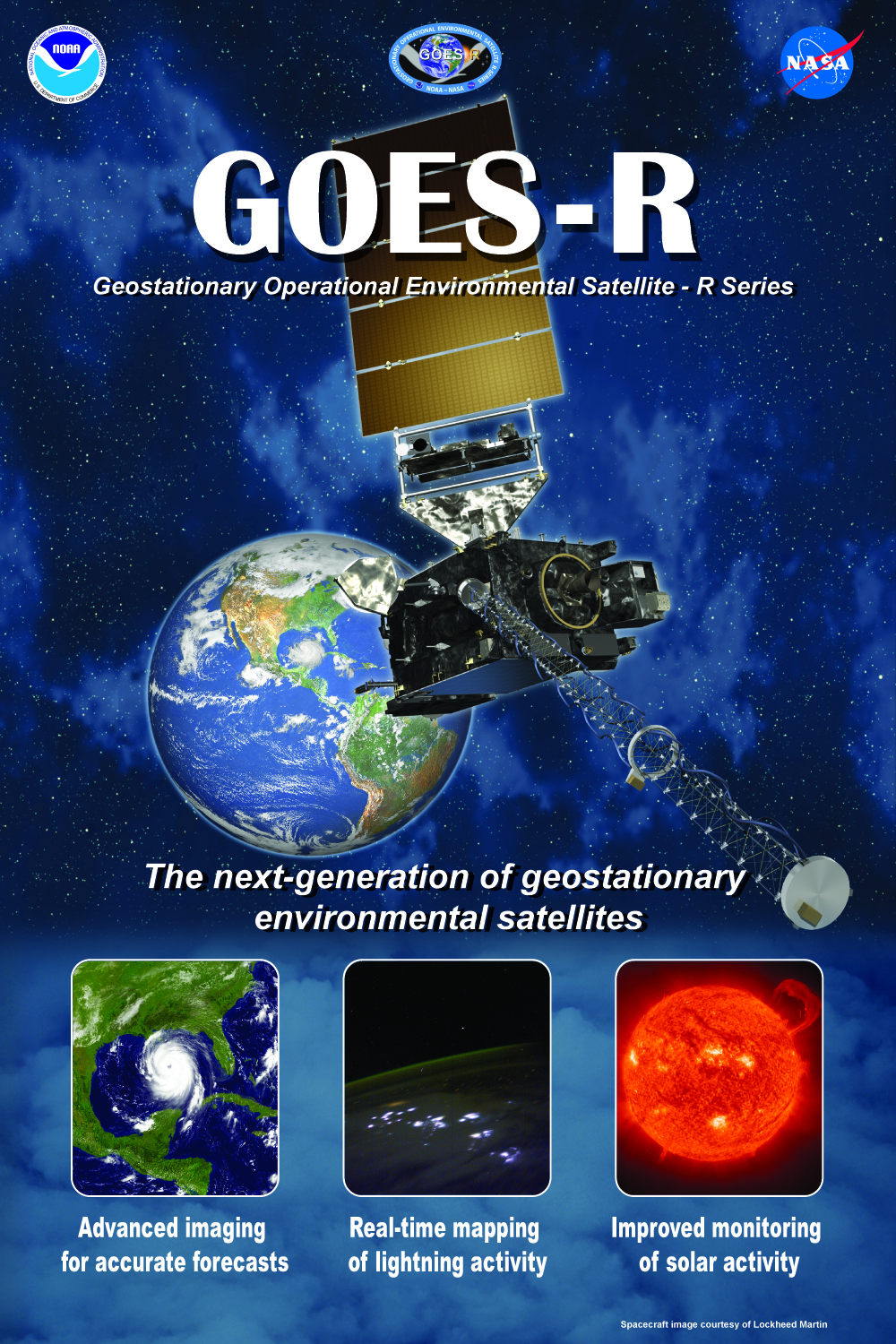 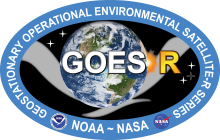 21
Thank you!
For more information, visit www.goes-r.gov
or e-mail
Jordan.Gerth@noaa.gov




www.facebook.com/GOESRsatellite

www.youtube.com/user/
NOAASatellites

twitter.com/NOAASatellites

www.flickr.com/photos/
noaasatellites
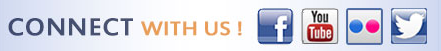